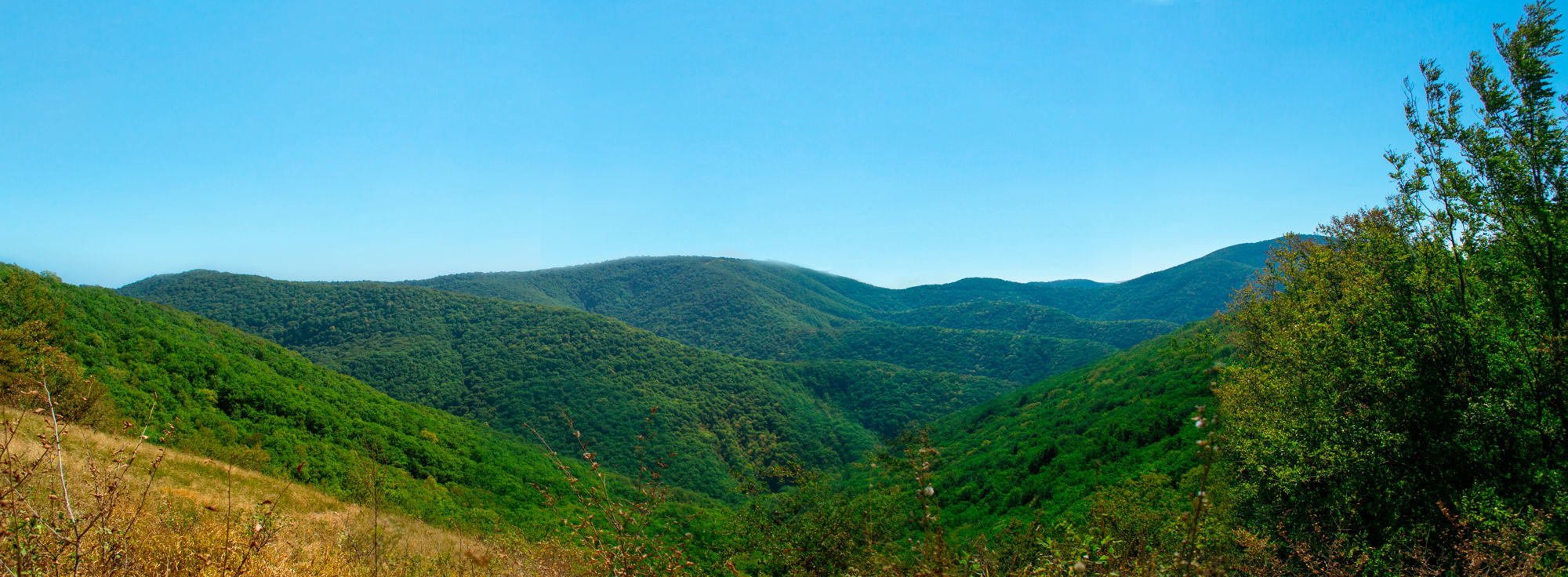 Муниципальное дошкольное образовательное бюджетное учреждение детский сад № 122 г. Сочи
Горы – защитники Причерноморья
Старшая группа
Унгурян Виктория Евгеньевна,
воспитатель 1 квалификационной категории МДОУ № 122
г. Сочи  2019
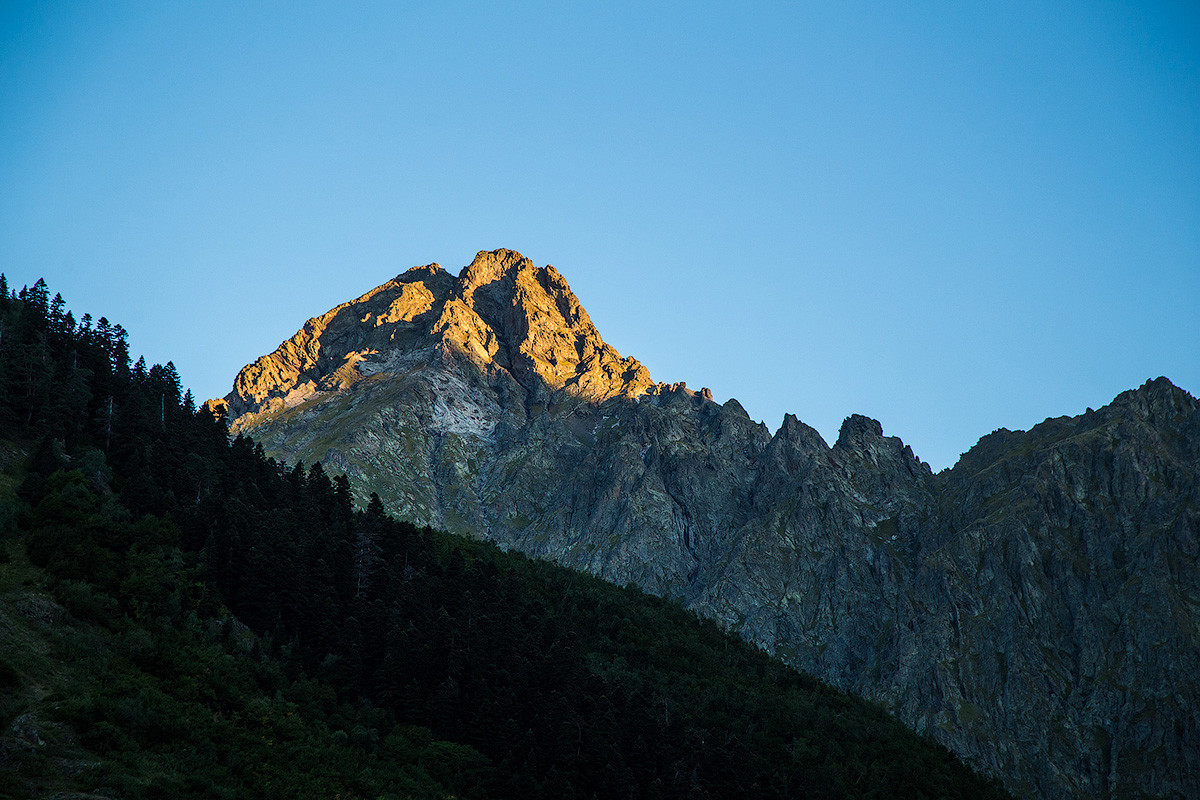 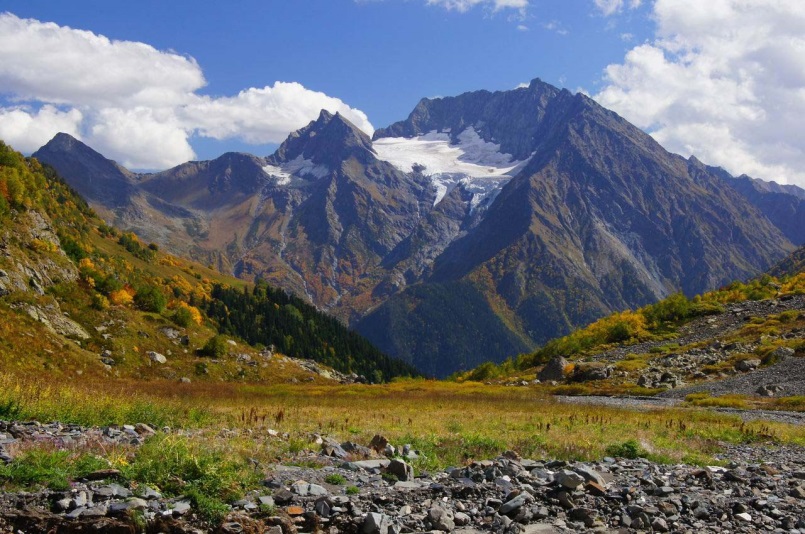 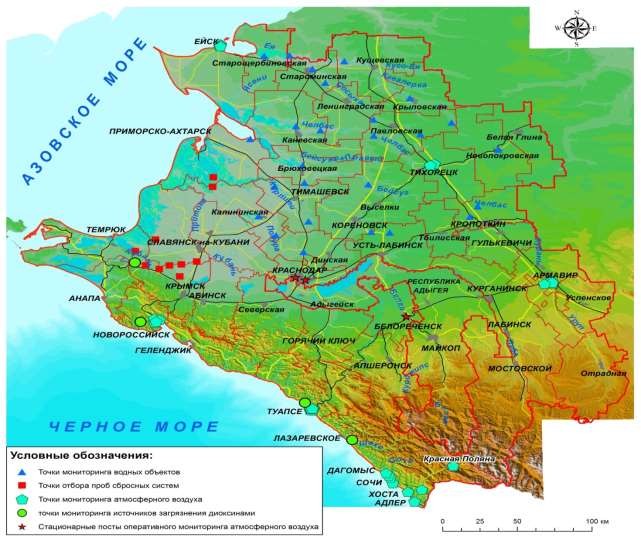 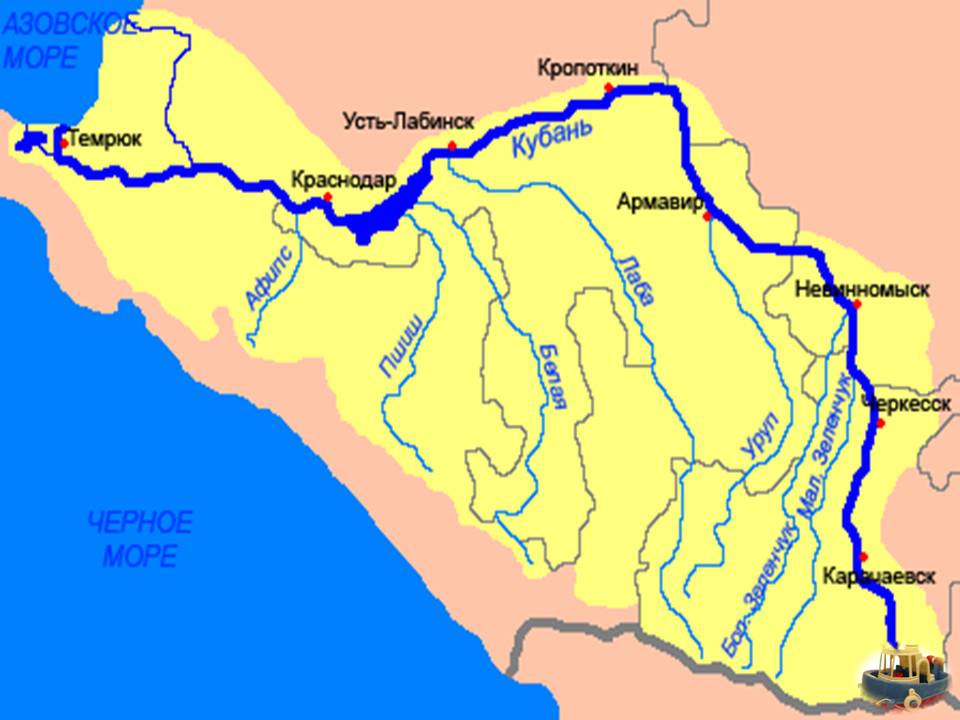 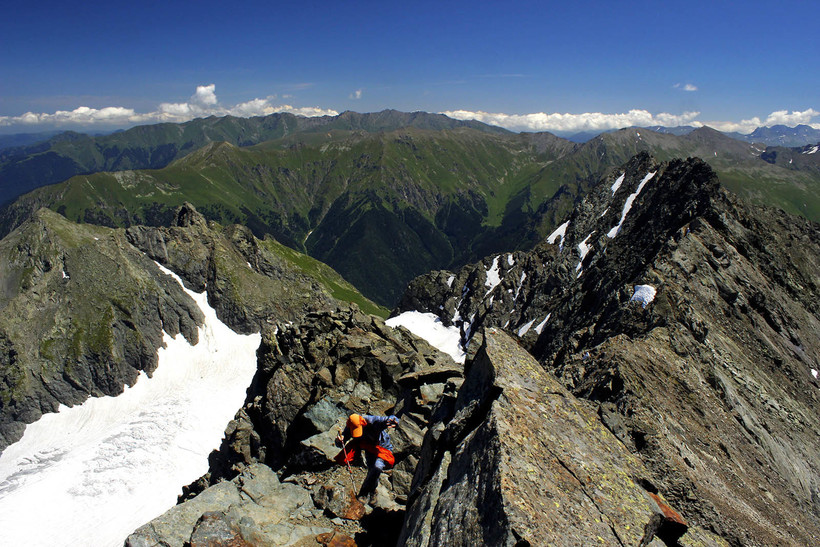 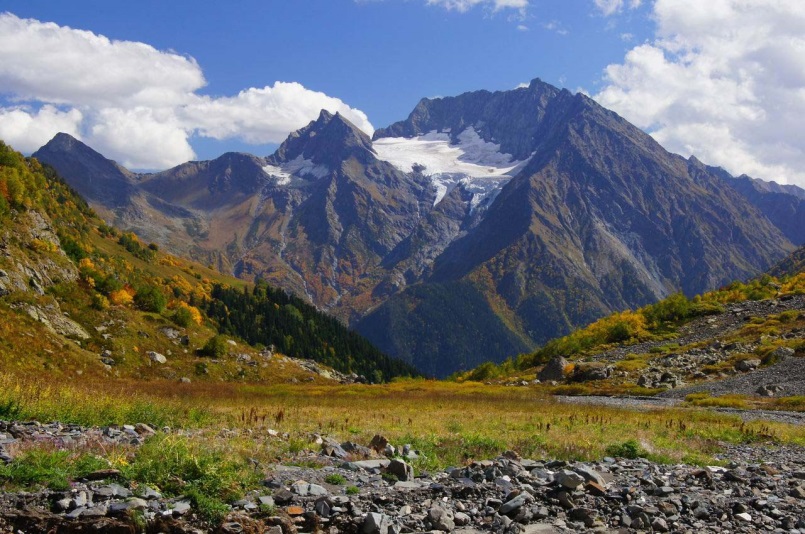 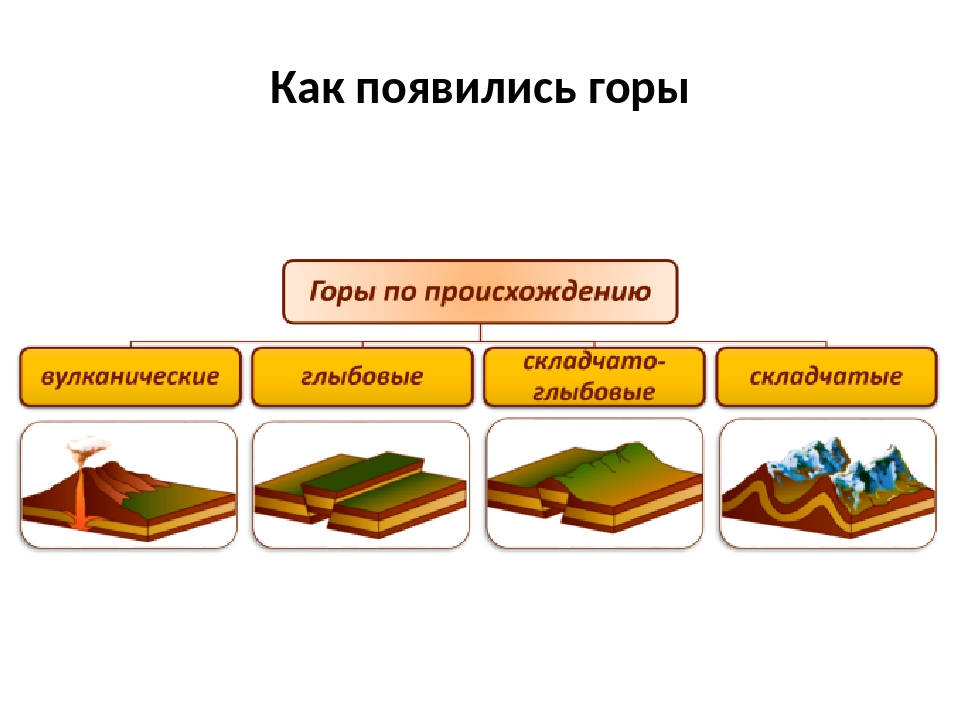 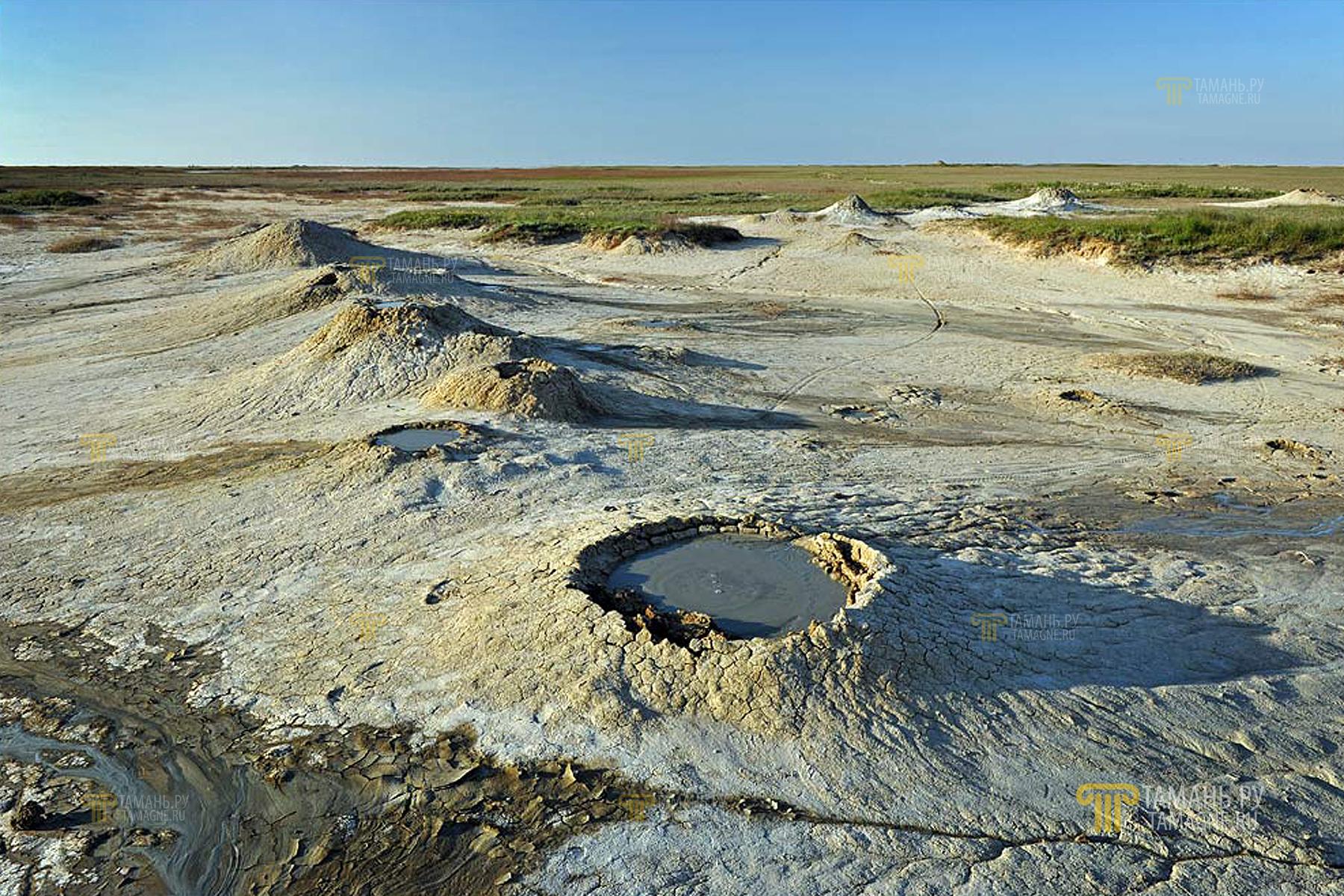 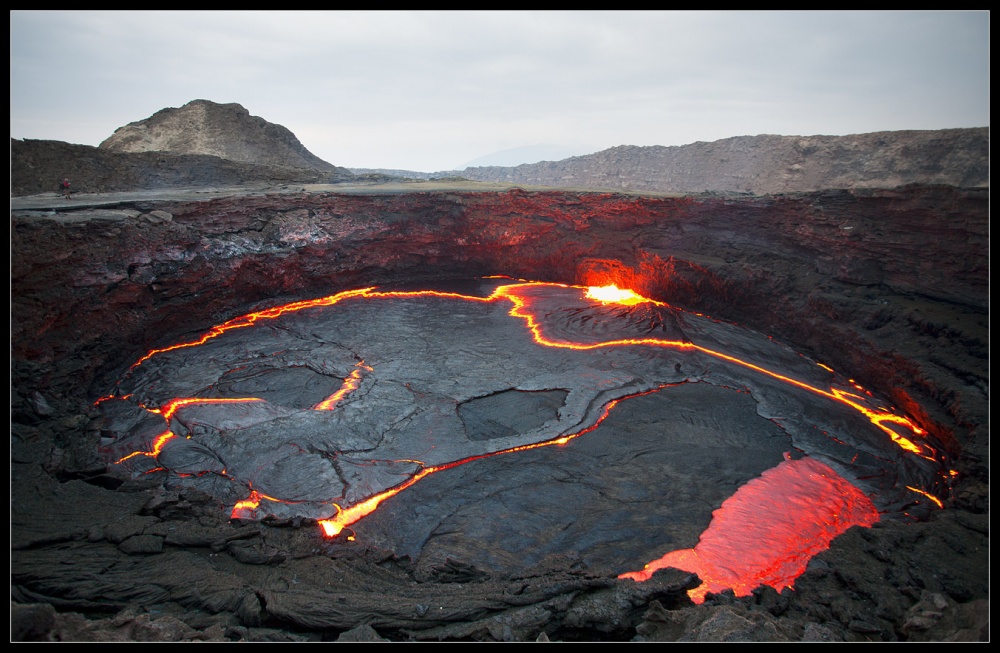 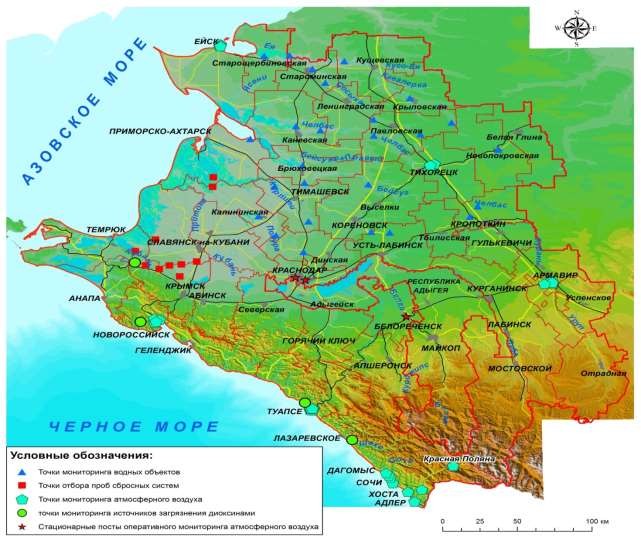 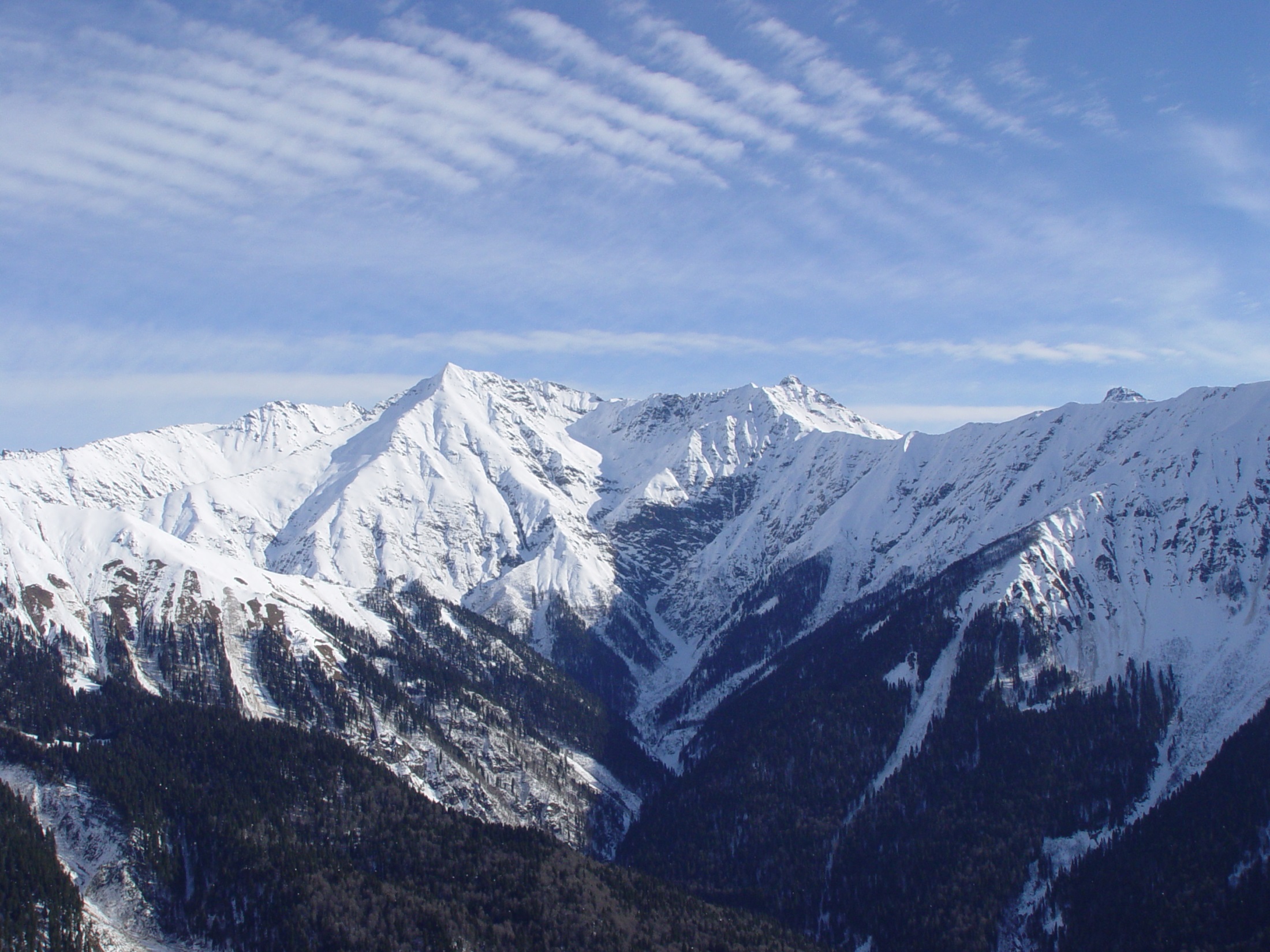 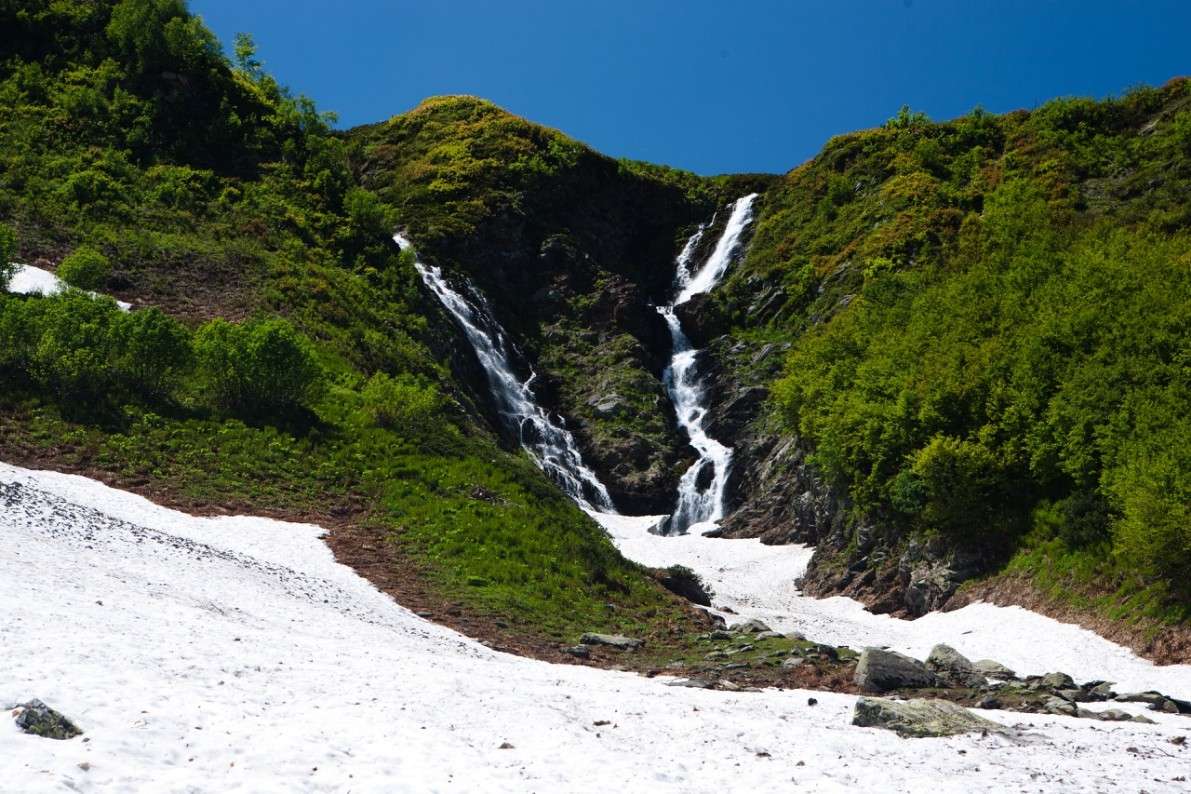 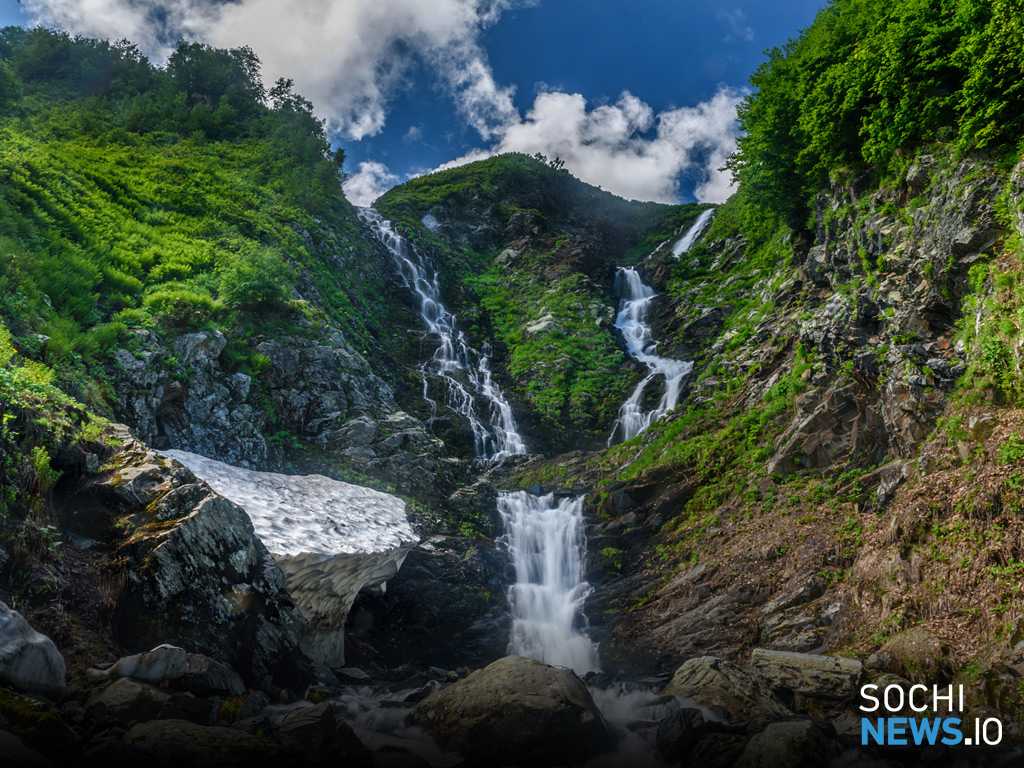 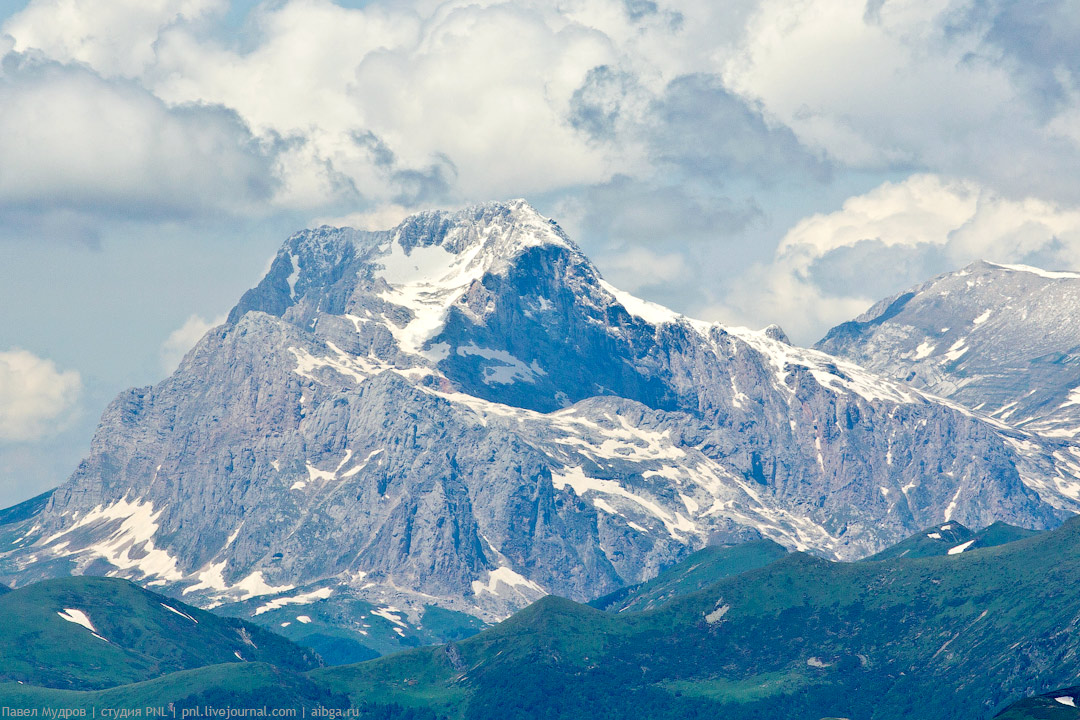 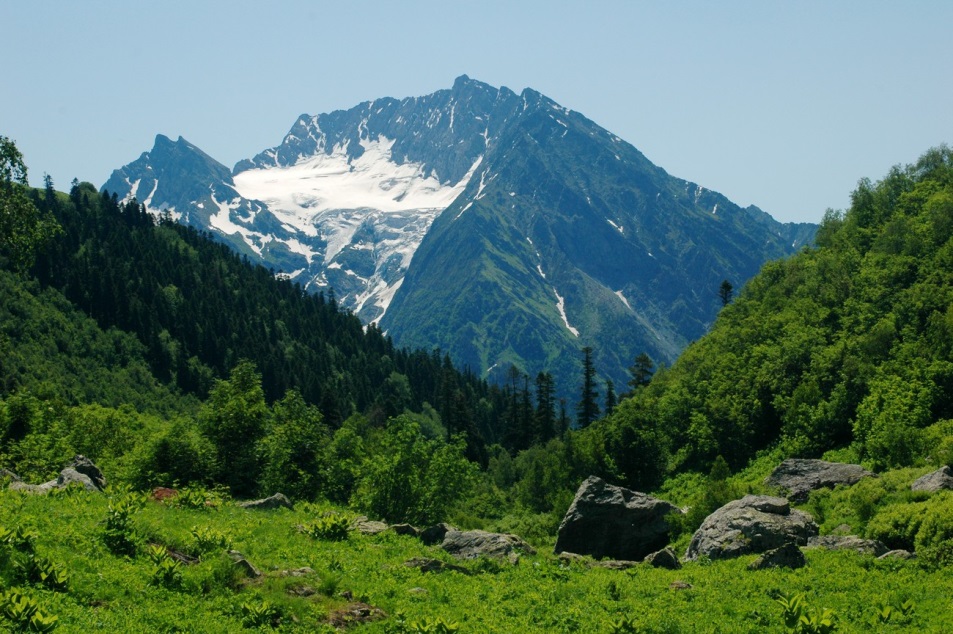 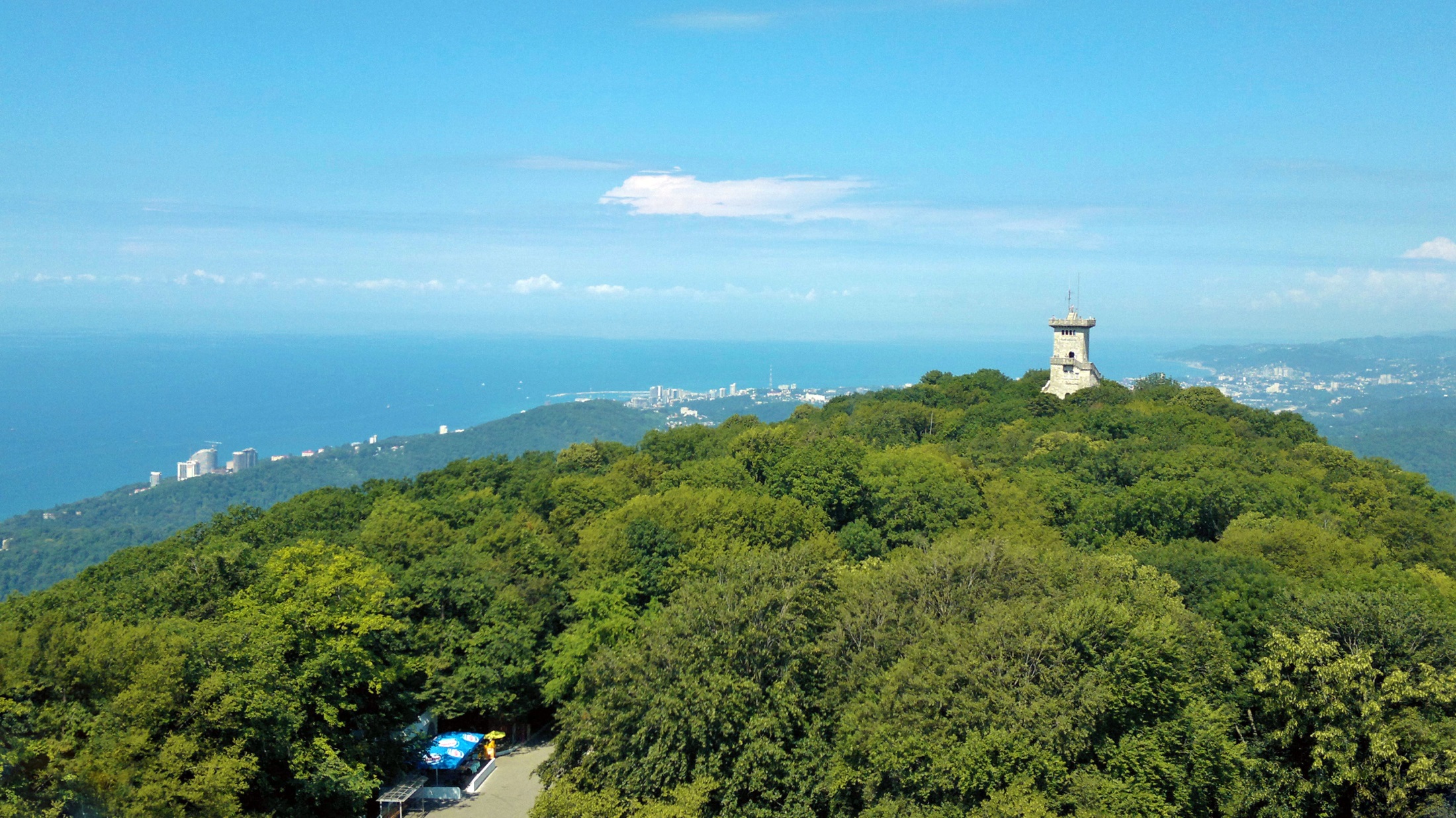 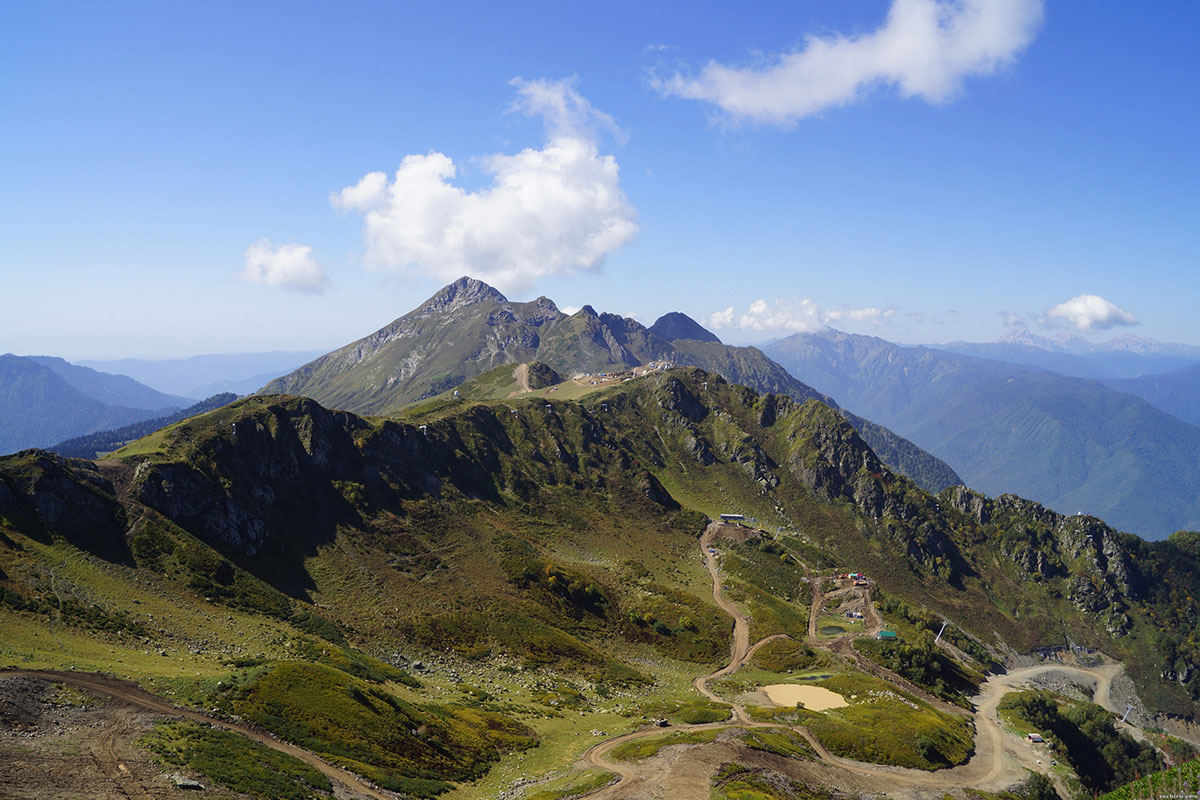 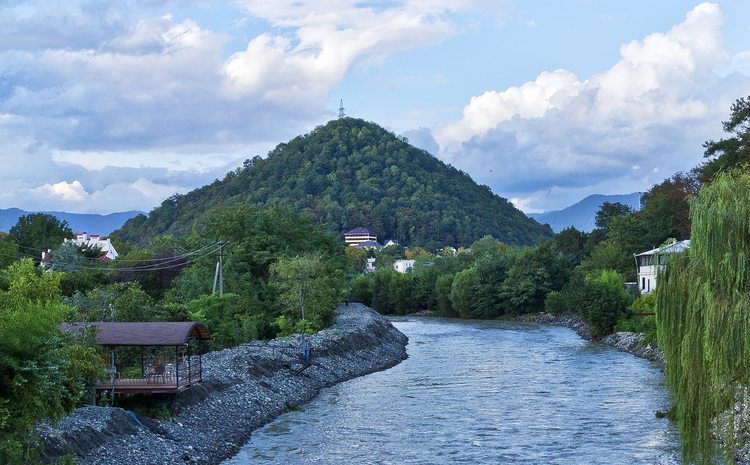 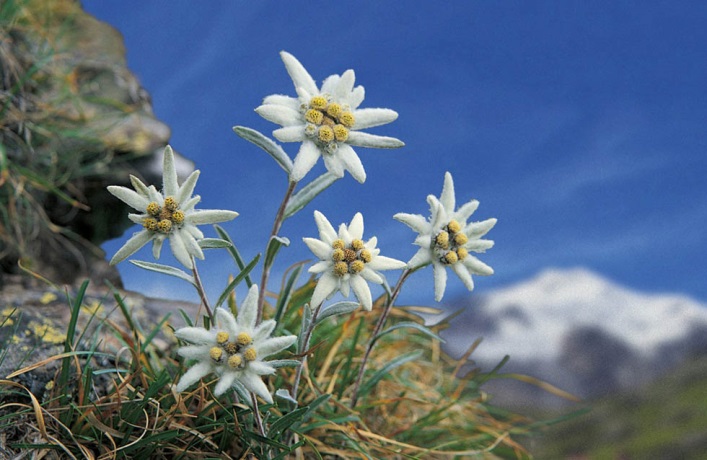